Teaching Advanced Telecommunications
Module 1
Module 1
Module 1
Module 2
Module 2
Module 2
Module 3
Module 3
Module 3
Module 3 ends Module 4 Begins
Module 4
Module 4
Module 4 ends
Module 5 Begins
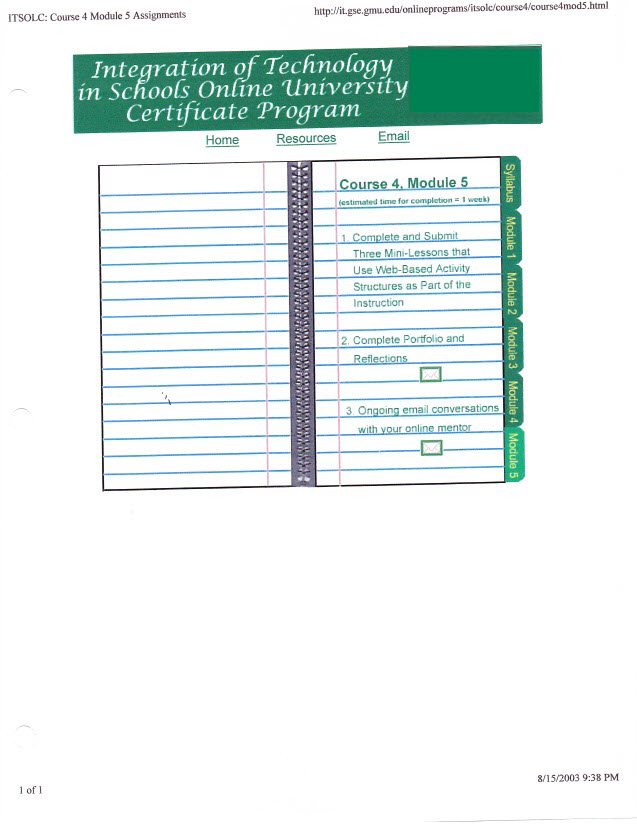 Module 5 Ends